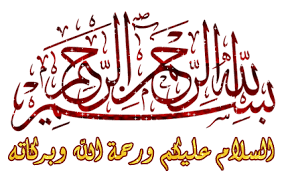 الفصل الثالث: سلوك مستهلك الخدمات
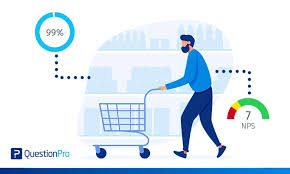 إن كفاءة المؤسسات تتوقف على قدرتها في تحديد نوعية الزبائن وتحديد أهم الدوافع وراء إقبالهم على منتجاتها مقارنة بمنتجات المنافسين، وعليه فإن التعرف على سلوك الزبائن *المستهلكين* يعتبر نقطة البداية في إدارة النشاط التسويقي بكفاءة وفاعلية.
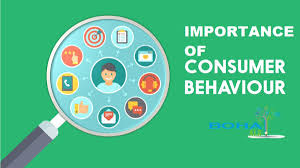 أولا: تعريف سلوك المستهلك الخدمي
يعرف المستهلك بأنه "الشخص الذي يشتري ويستهلك منتج واحد أو عدة منتجات وخدمات من عند المنتج أو الموزع". 
   أما سلوك المستهلك فيعرف على أنه " ذلك السلوك الذي يبرزه المستهلك في البحث والشراء واستخدام السلع أو الخدمات أو الأفكار التي يتوقع أنها ستشبع رغباته أو حاجاته حسب الإمكانيات الشرائية المتاحة".
    أما سلوك المستهلك الخدمي يمثل "التصرفات التي يقوم بها الأفراد وبصورة مباشرة من أجل الحصول واستعمال الخدمات بما في ذلك القرَارَات التي تحدد هذه التصرفات".
ثانيا: نموذج السلوك الشرائي
القرارات الشرائية للمستهلك 
اختيار المنتج
اختيار العلامة
توقيت الشراء
كمية الشراء
المثيرات الخارجية
مؤثرات تسويقية      مؤثرات بيئية
المنتج           *تكنولوجية
السعر           * سياسية
الترويج          * اقتصادية
التوزيع           * ثقافية
الجوانب المادية الملموسة 
 الجانب الشخصي  
 العملية الإدارية للمنتج
الصندوق الأسود للمستهلك
خصائص              مؤثرات 
ثقافية       *إدراك المشكلة              
اجتماعية   *البحث عن        المعلومات
شخصية   *تقييم البدائل
نفسية     *اتخاذ القرار
          *سلوك ما بعد الشراء
ثالثا: العوامل المؤثرة على القرارات الشرائية للزبائن
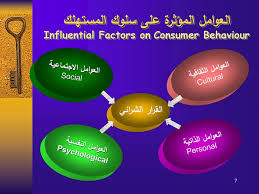 يتأثر سلوك المستهلك الخدمات تجاه المؤسسات المختلفة بالعديد من العوامل التي تدفعه إلى التعامل مع المؤسسة. وتنقسم هذه العوامل إلى مجموعتين أساسيتين:
مجموعة العوامل الخارجية
مجموعة العوامل الداخلية
1. مجموعة العوامل الخارجية:
العوامل الاجتماعية
مجموعة العوامل الداخلية: 
وهي عوامل تابعة لذات الفرد، أي من عقله، عواطفه، أحاسيسه، وتشمل هذه المجموعة العوامل النفسية مثل الدوافع، الشخصية، الاعتقادات...
العوامل السيكولوجية
الدوافـــــــــــع
المعتقدات
الشخصية و 
 الاتجاهات
التعلم
10
رابعا: المراحل التي يمر بها قرار الشراء
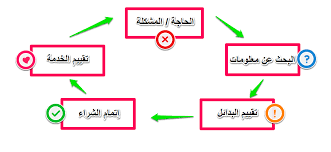 تتضمن عملية اتخاذ المستهلك للقرار الشرائي عددا من المراحل كما أنها تتأثر بعدد من المؤثرات. وقد يمر المستهلك بجميع المراحل وفي بعض الأحيان ببعضها فقط حيث يستطيع أن يتوقف عن الشراء في أي مرحلة من المراحل. والشكل أدناه يوضح مراحل عملية اتخاذ الزبون لقراراته:
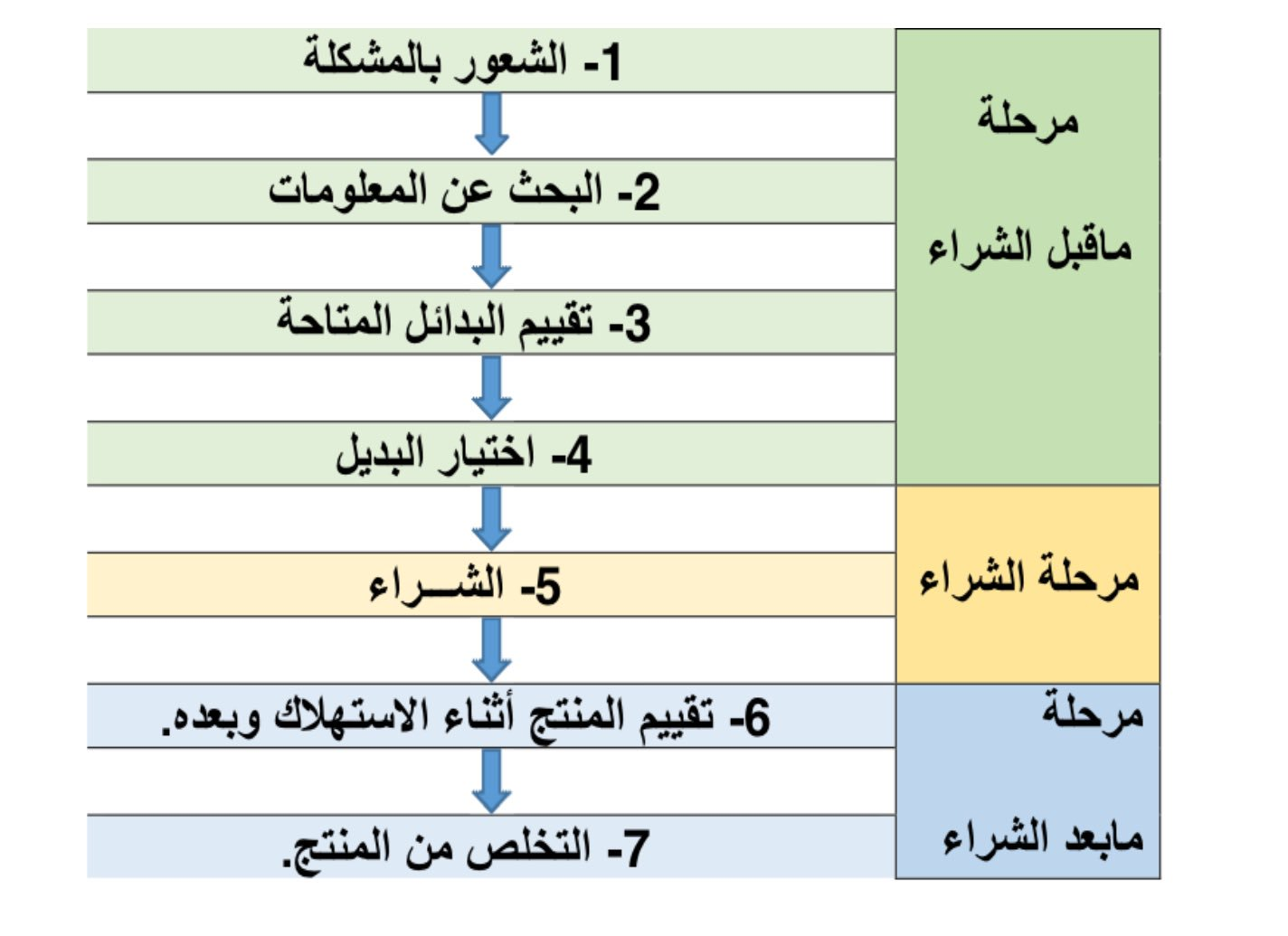 شكرا على حسن الإصغاءوالمتابعة